Dinobryon
Peridinium
Asterionella formosa
Woronichinia naegeliana
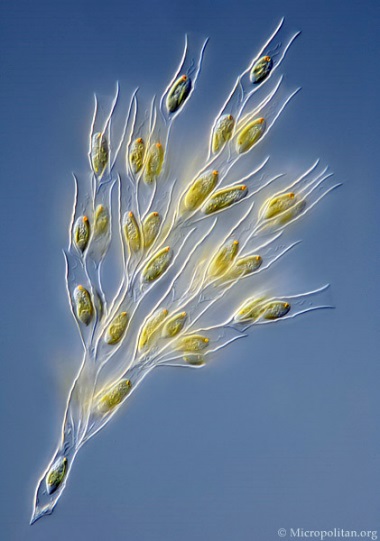 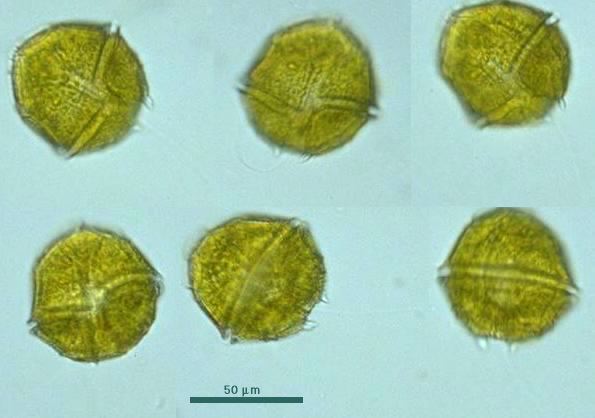 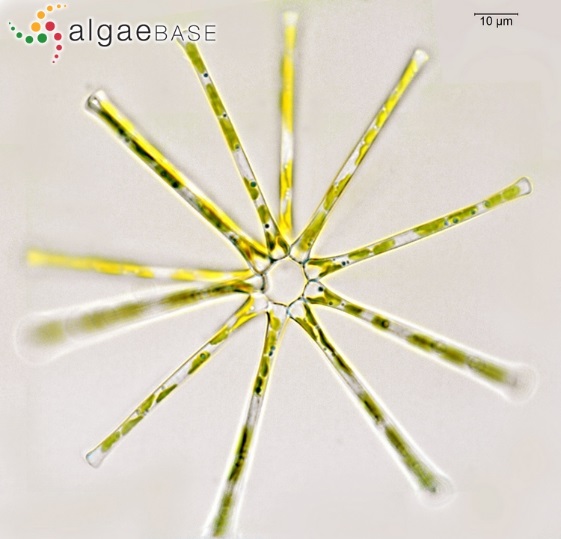 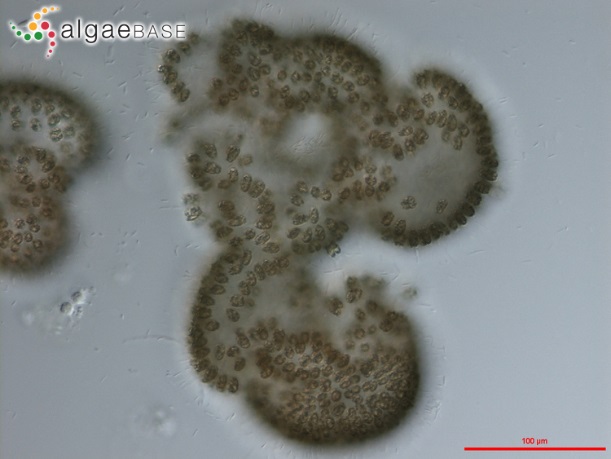 Pandorina morum
Eudorina
Synura
Mallomonas
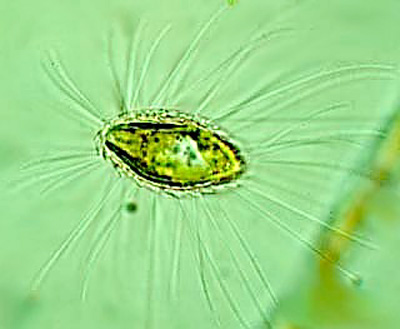 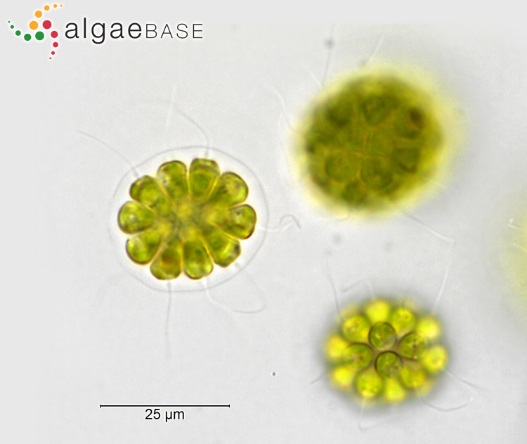 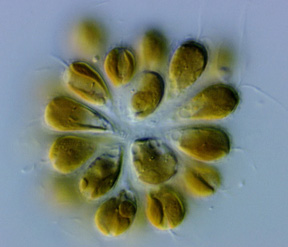 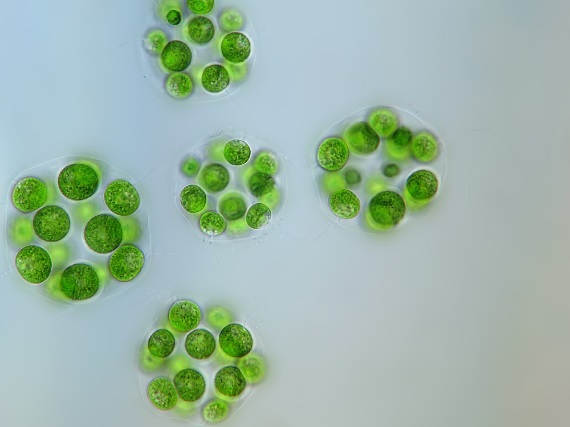 Nitzschia acicularis
Trachelomonas hispida
Microcystis
Fragilaria crotonensis
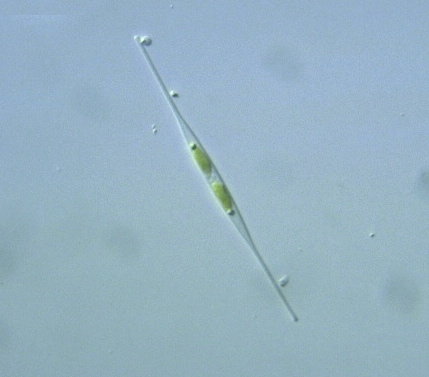 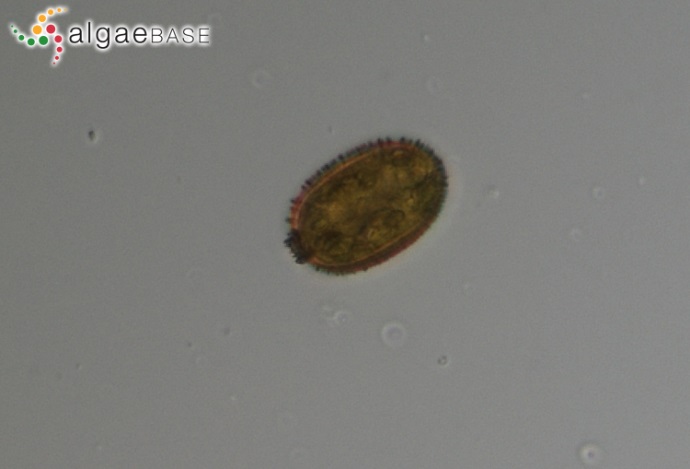 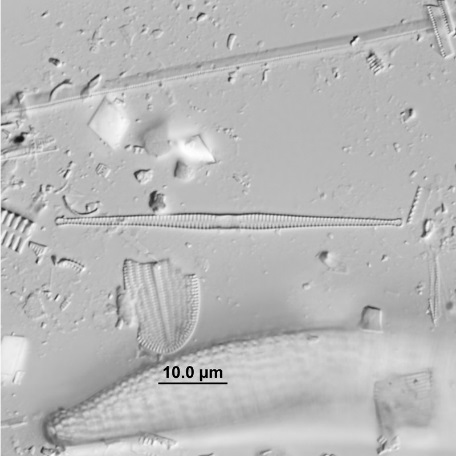 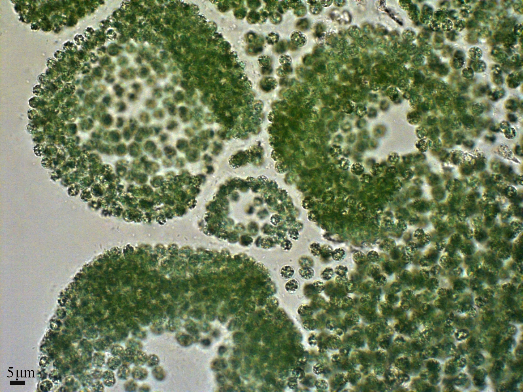 Ceratium hirundinella
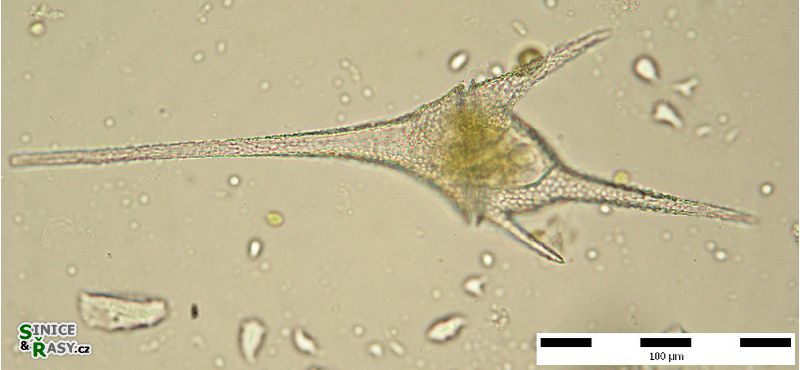